Classe de 4ème Thème 3 Sous-thème 2 La IIIe République
Activité  La Commune de Paris : 4e révolution avant l’installation définitive de la République en France
Auteurs : Fourrier & Lavie – 2022  https://histographie.net/4e/theme-3-histoire/
Consignes : à l’aide des documents, de vos connaissances et de vos recherches, répondez aux questions en lien avec la planche de BD proposée (format A3 – paysage)

Temps d’activité en classe : 1h (1 semaine maison pour terminer)

Compétences HG : 
Se repérer dans le temps, situer des événements
Analyser et comprendre un document
Pratiquer différents langages en HG
Raisonner, justifier une démarche et les choix effectués

Aide
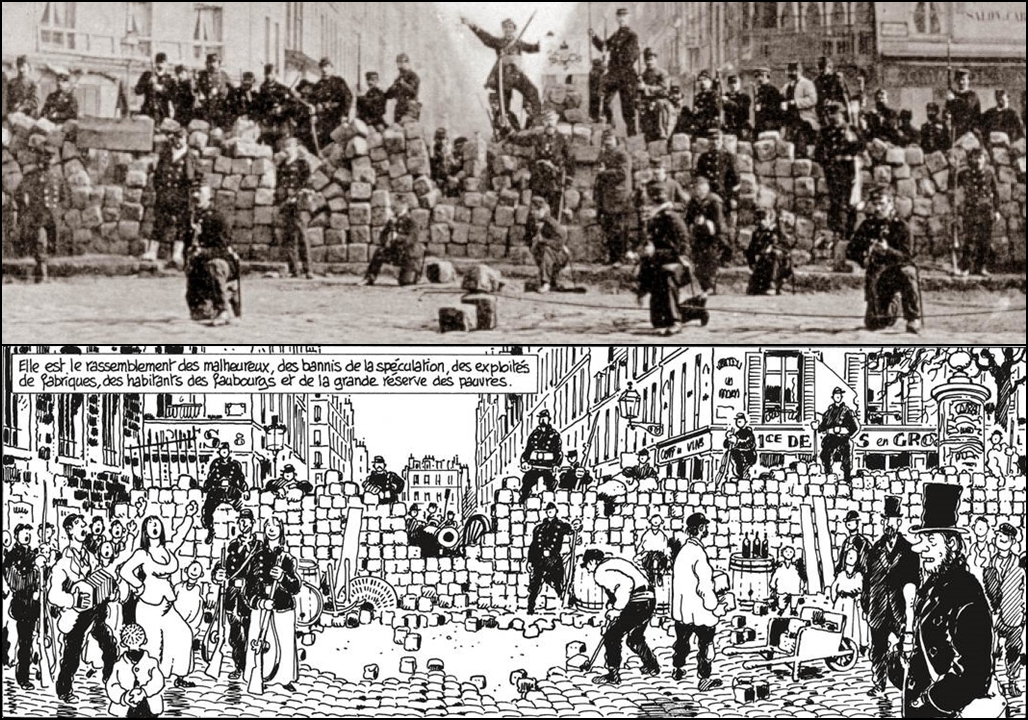 1
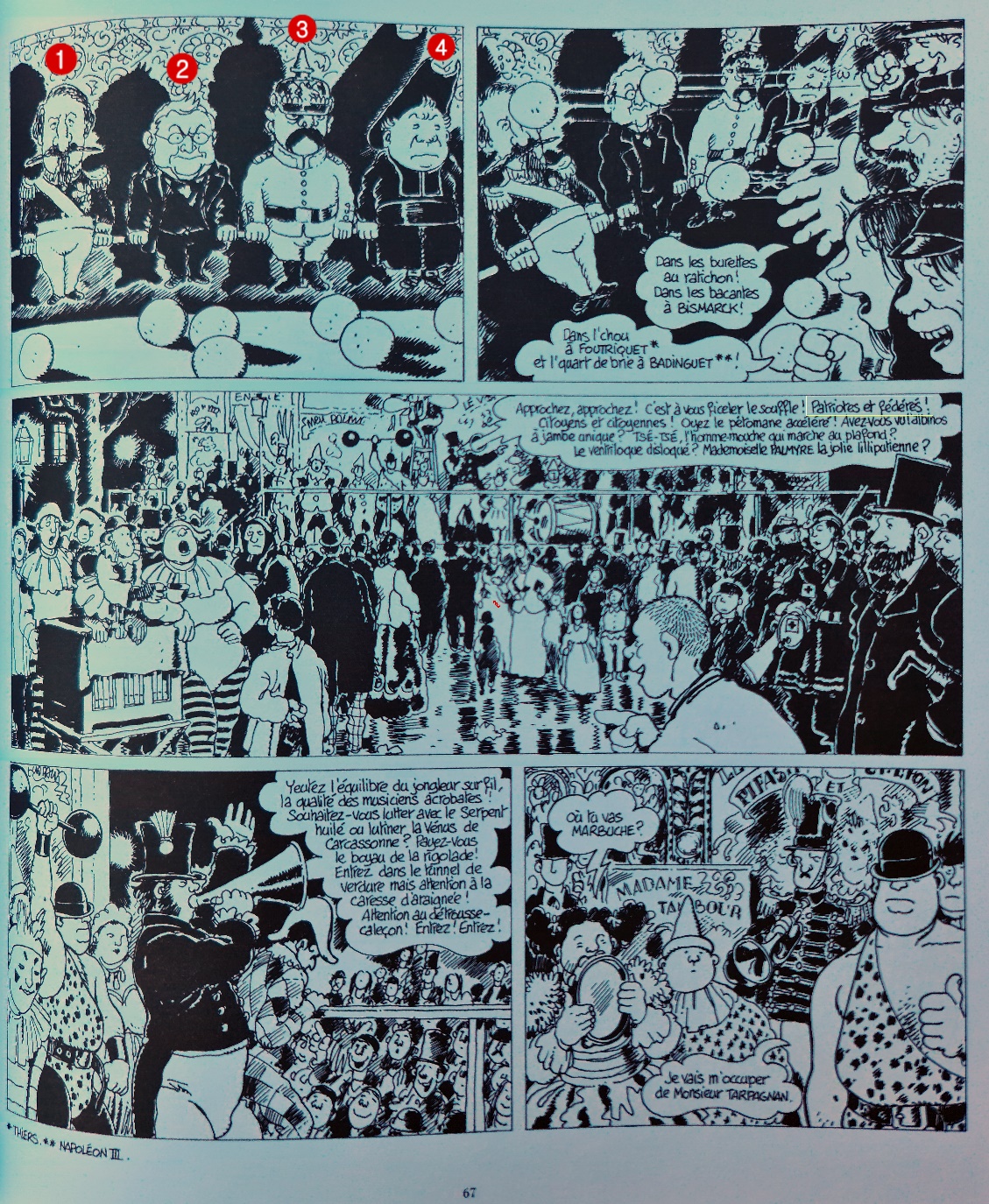 1. Identifiez les 4 personnages. 





2. Pourquoi sont-ils rejetés ?
 











3. Qui sont les fédérés ?
2
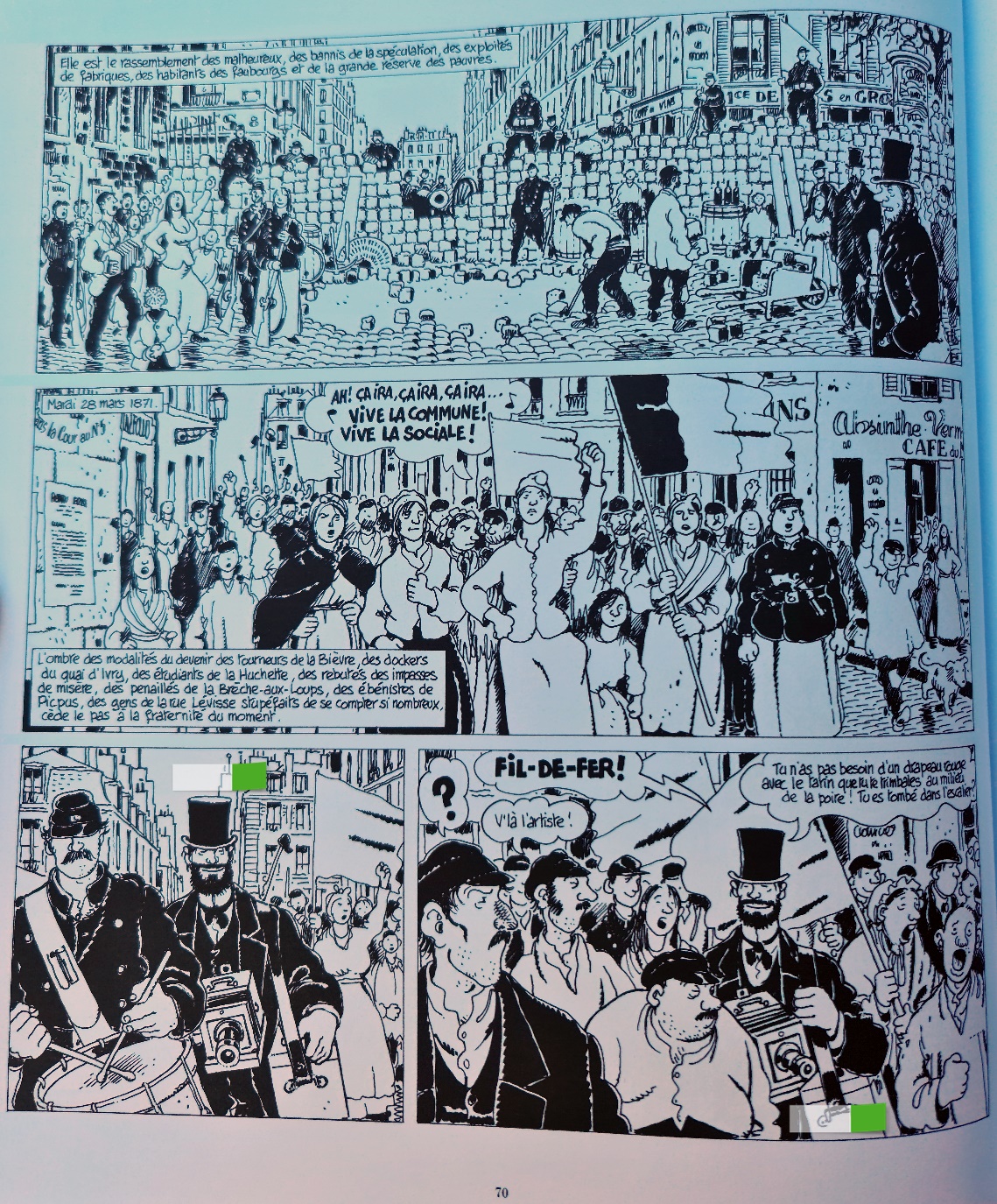 4. Comment appelle-t-on ce type de « construction » ? A quoi sert-elle ?




5. Coloriez les drapeaux (attention aux couleurs)
6. Que s’est-il passé le 28 mars 1871 ? 







7. Quel est le nom de ce photographe célèbre ? Sa présence parmi les révolutionnaires est-elle historique ?
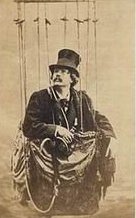 3
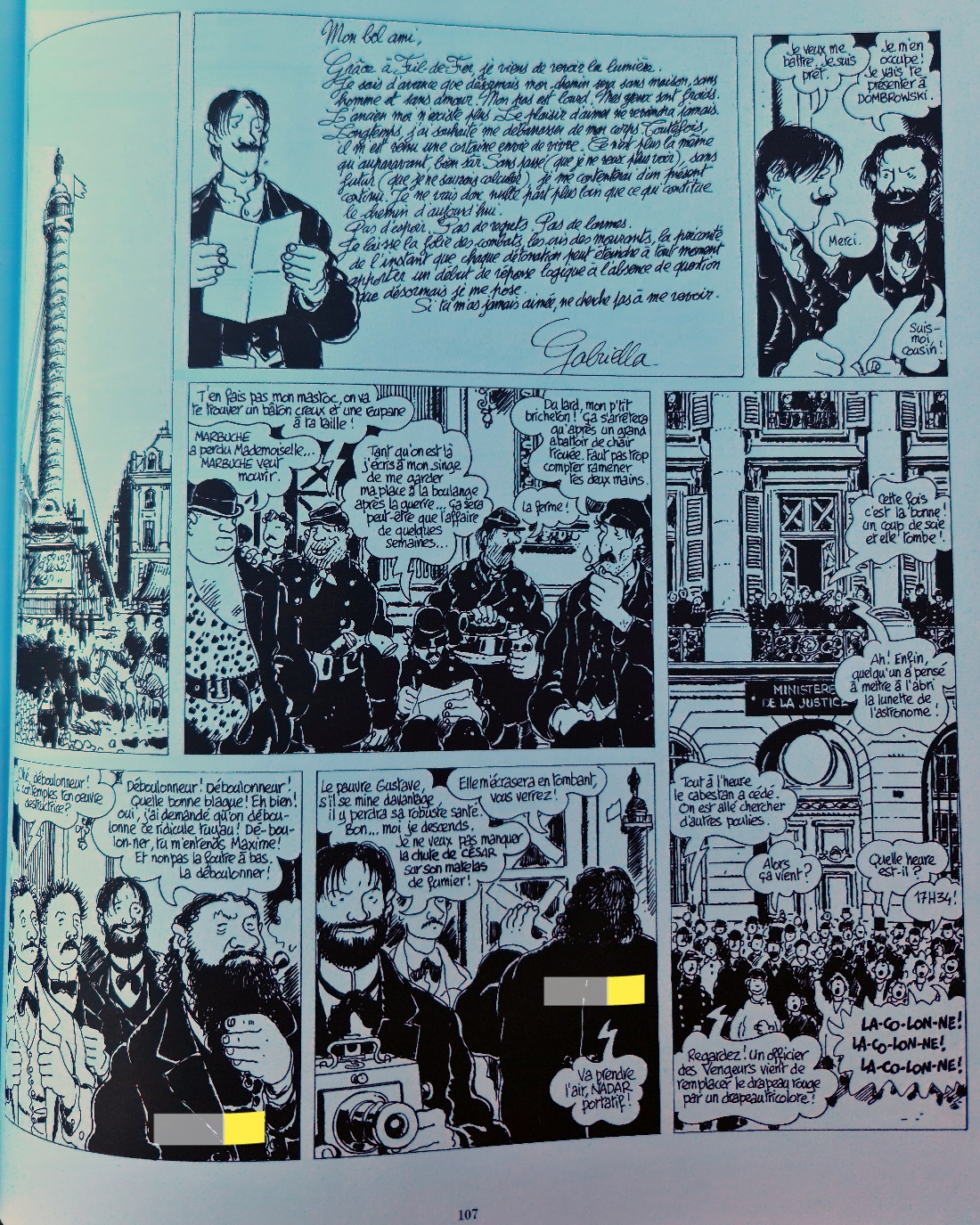 8. Ces deux pages (voir page 5) font référence à l’événement du 16 mai 1871. Que s’est-il passé ce jour là ?










9. Quel est le nom de ce peintre célèbre ? Quel est son lien avec la colonne ?
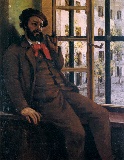 4
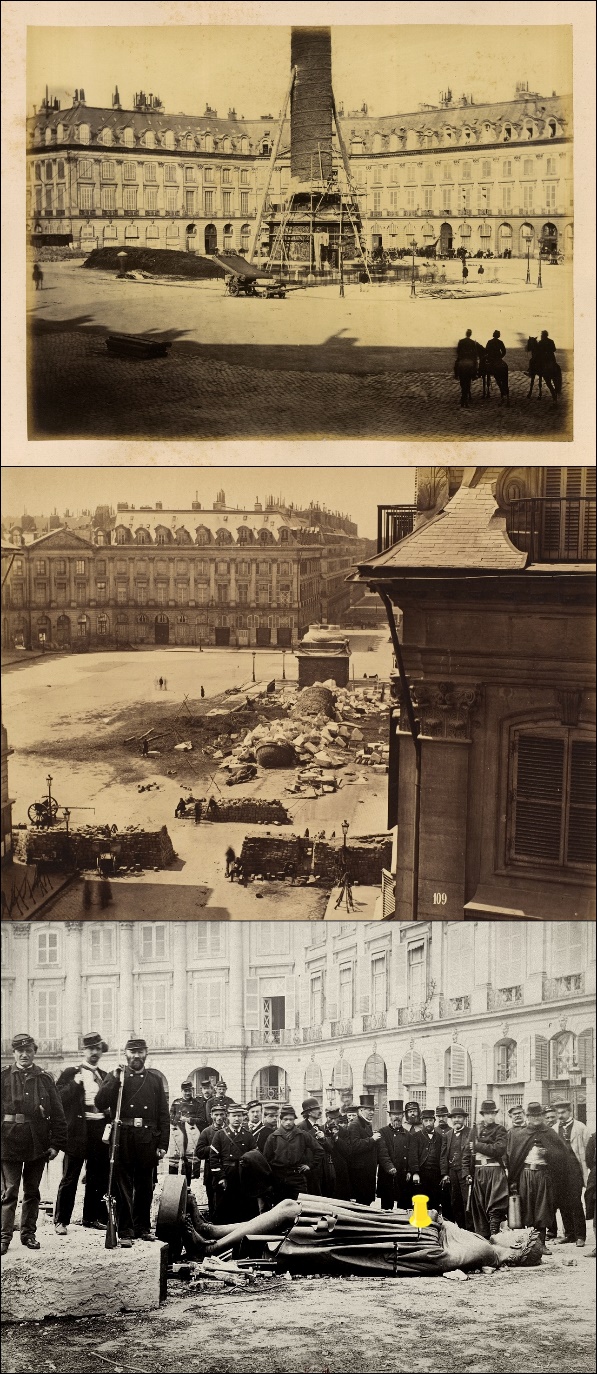 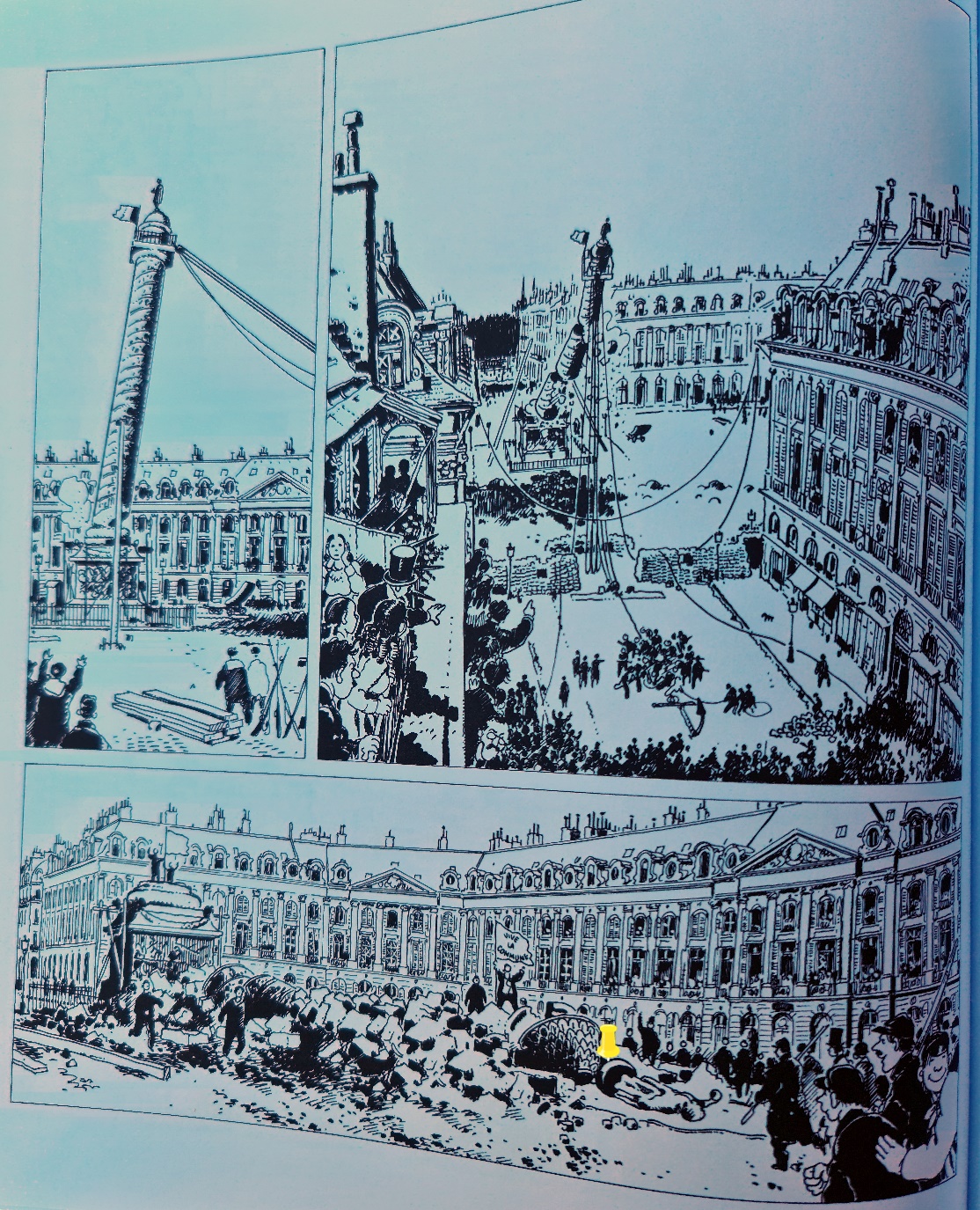 10. Quel personnage historique la statue représente-t-elle ?
5
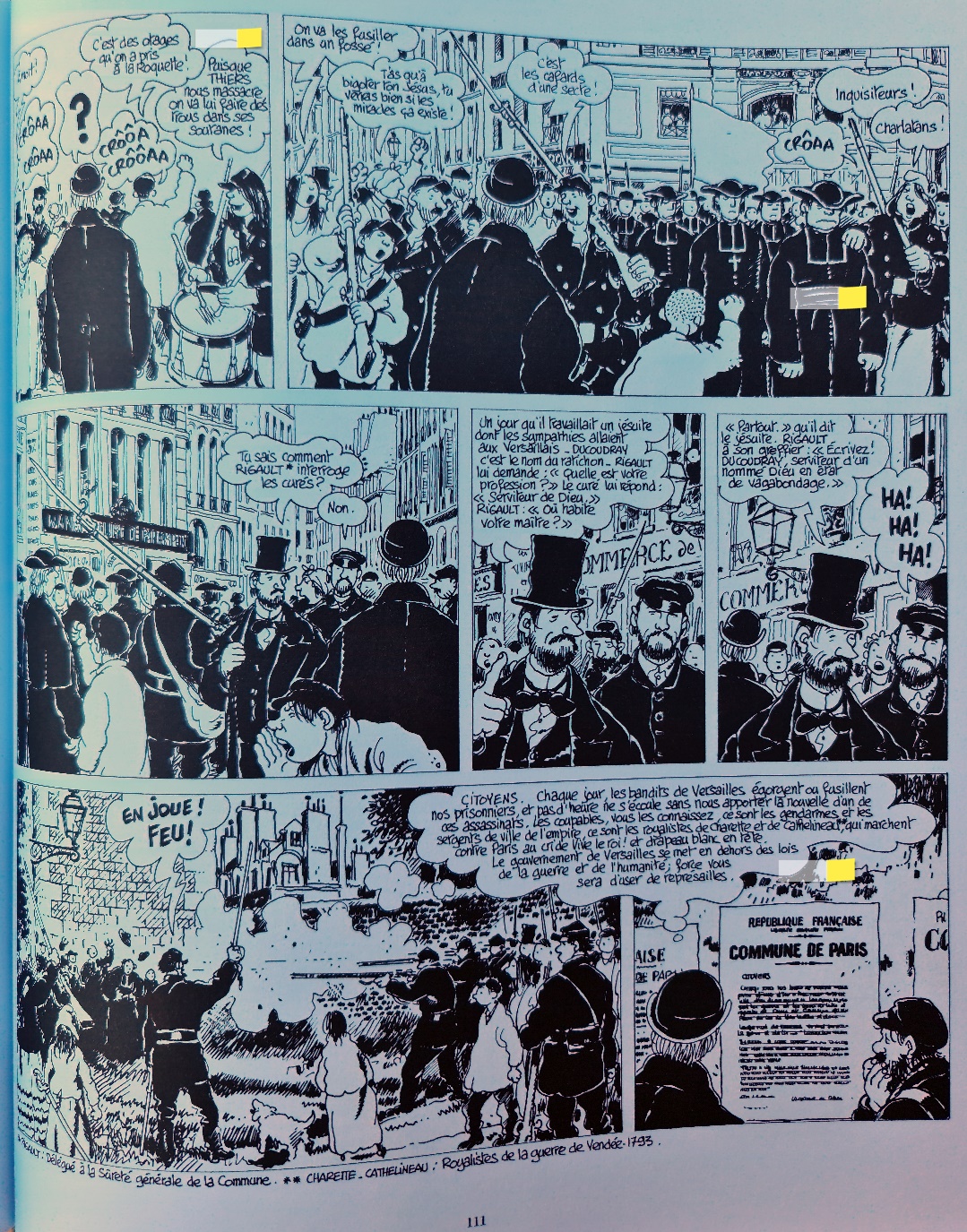 11. Qui est THIERS ?






12. Pourquoi tuer ces otages ?
 








13. Quels sont les autres ennemis des fédérés ?
6
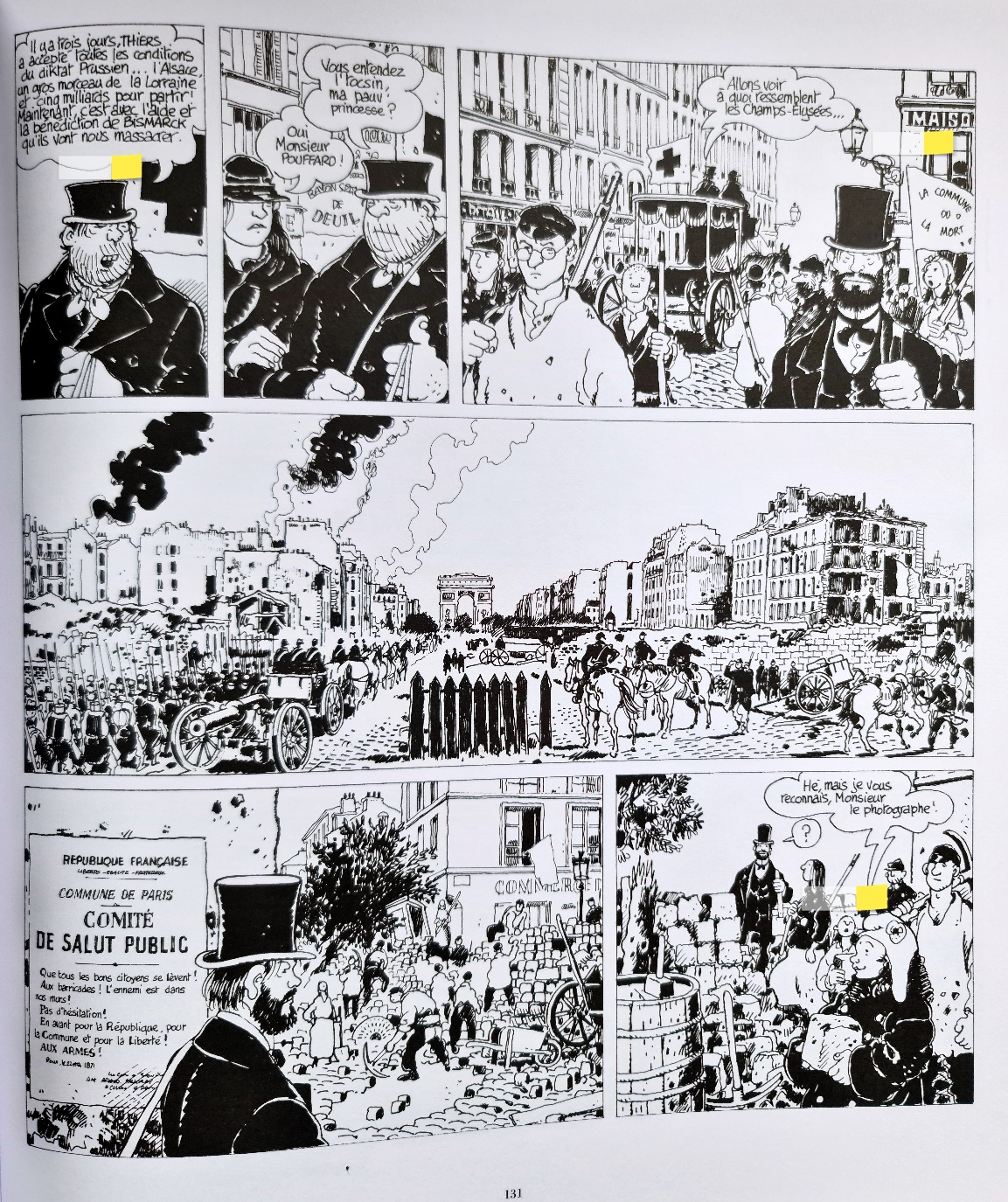 14. La première vignette fait référence au traité de Francfort signé le 10 mai 1871. Présentez ce traité.









15. Coloriez le drapeau de la 3e vignette (attention au choix des couleurs).
16. Comment nomme-t-on la coiffe de la dernière vignette ? A quelle révolution fait-elle référence ?









17. Coloriez cette coiffe (attention au choix des couleurs).
7
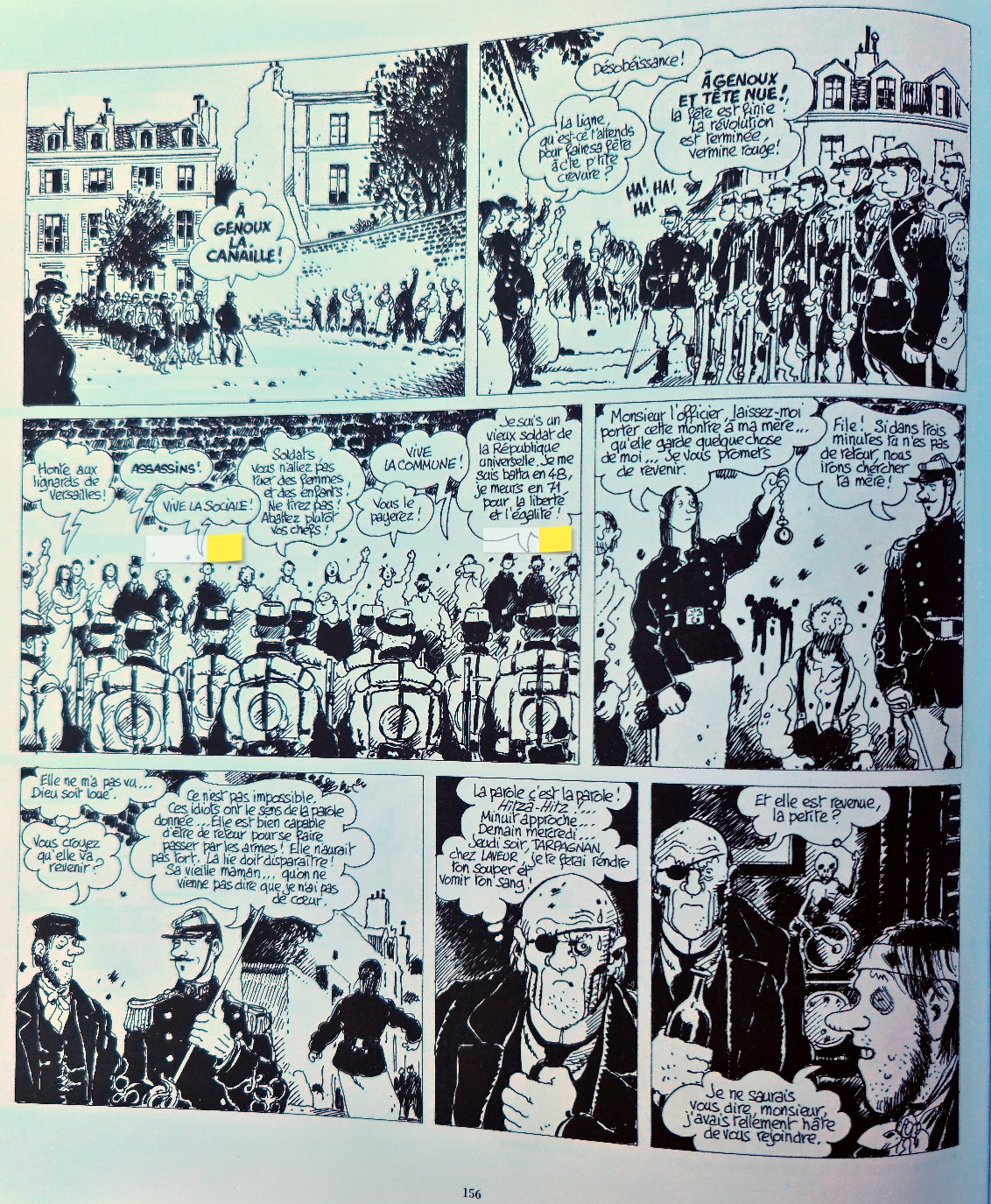 18. A quel événement cette page fait-elle référence ?









19. Qu’est-ce que la « Sociale » ?










20. A Quelle révolution renvoie la parole : « …je me suis battu en 48… » ?
8
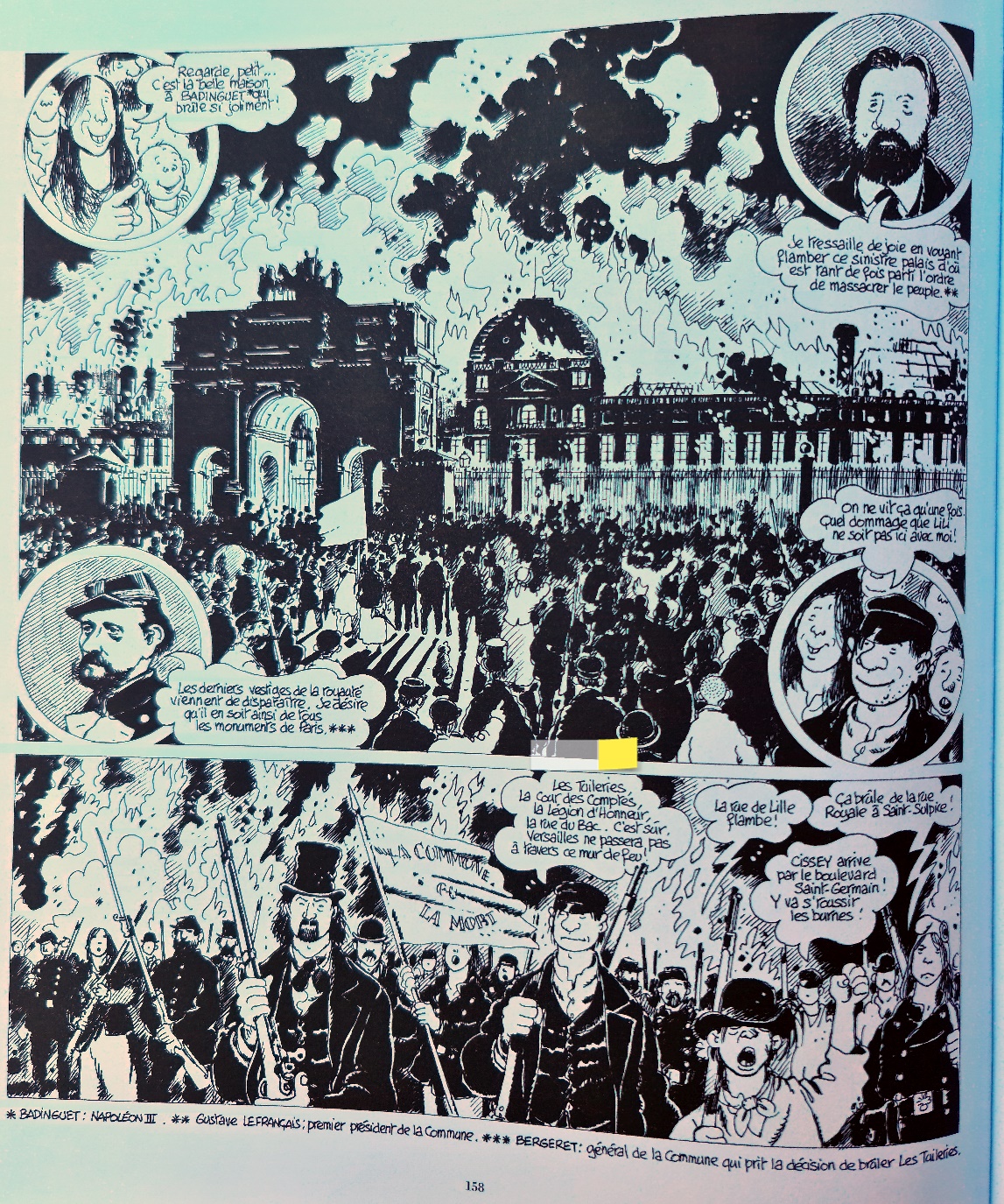 21. A quel événement cette page fait-elle référence ?









19. Coloriez les drapeaux (attention au choix des couleurs).
20. D’après les paroles du personnage quel est le but de ces incendies ?
9
Pourquoi la Commune de Paris ?
Aide
La Commune de Paris : entre crépuscule et aurore révolutionnaire
Pourquoi la Commune de Paris ?
10
Fourrier & Lavie
Sommaire
[Speaker Notes: OLI]
Qui compose la Commune de Paris ?
Aide
La Commune de Paris : entre crépuscule et aurore révolutionnaire
Qui compose la Commune de Paris ?
Vingtaine de « jacobins » admirateurs de la Révolution de 89 et 93 (Charles Delescluze, Félix Pyat, Charles Ferdinand Gambon, Paschal Grousset). 
Vingtaine de « radicaux », partisans de l'autonomie municipale et d'une république démocratique et sociale (Arthur Arnould, Charles Amouroux, Victor Clément, Jules Bergeret).
Dizaine de « blanquistes », adeptes de l'insurrection, socialistes (Eugène Protot, Édouard Moreau de Beauvière, Jean-Baptiste Chardon, Émile Eudes, Théophile Ferré, Raoul Rigault, Gabriel Ranvier).
Socialistes membres de L’AIT (Léo Fränkel, Benoît Malon, Eugène Varlin).
Des anarchistes (proudhoniens), partisans de réformes sociales (Pierre Denis).
Des « indépendants » (Jules Vallès, Gustave Courbet).
11
Fourrier & Lavie
Sommaire
[Speaker Notes: OLI]
Aide
Que fait la Commune de Paris ?
La Commune de Paris : entre crépuscule et aurore révolutionnaire
Que fait la Commune de Paris ?
12
Fourrier & Lavie
Sommaire
[Speaker Notes: OLI]
Aide
La Commune de Paris : entre crépuscule et aurore révolutionnaire
21 mai, semaine sanglante
21 mai 1871, semaine sanglante
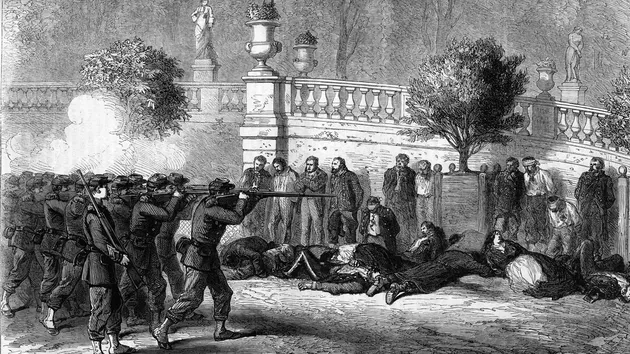 Exécution de Communards au jardin du Luxembourg pendant la Semaine sanglante, du 22 au 28 mai 1871
13
Fourrier & Lavie
Sommaire
[Speaker Notes: OLI]